Smart Billing
Marnix Vlot

mvlot@uc-smartenergy.com
Ik koop een nieuwe wasdroger…
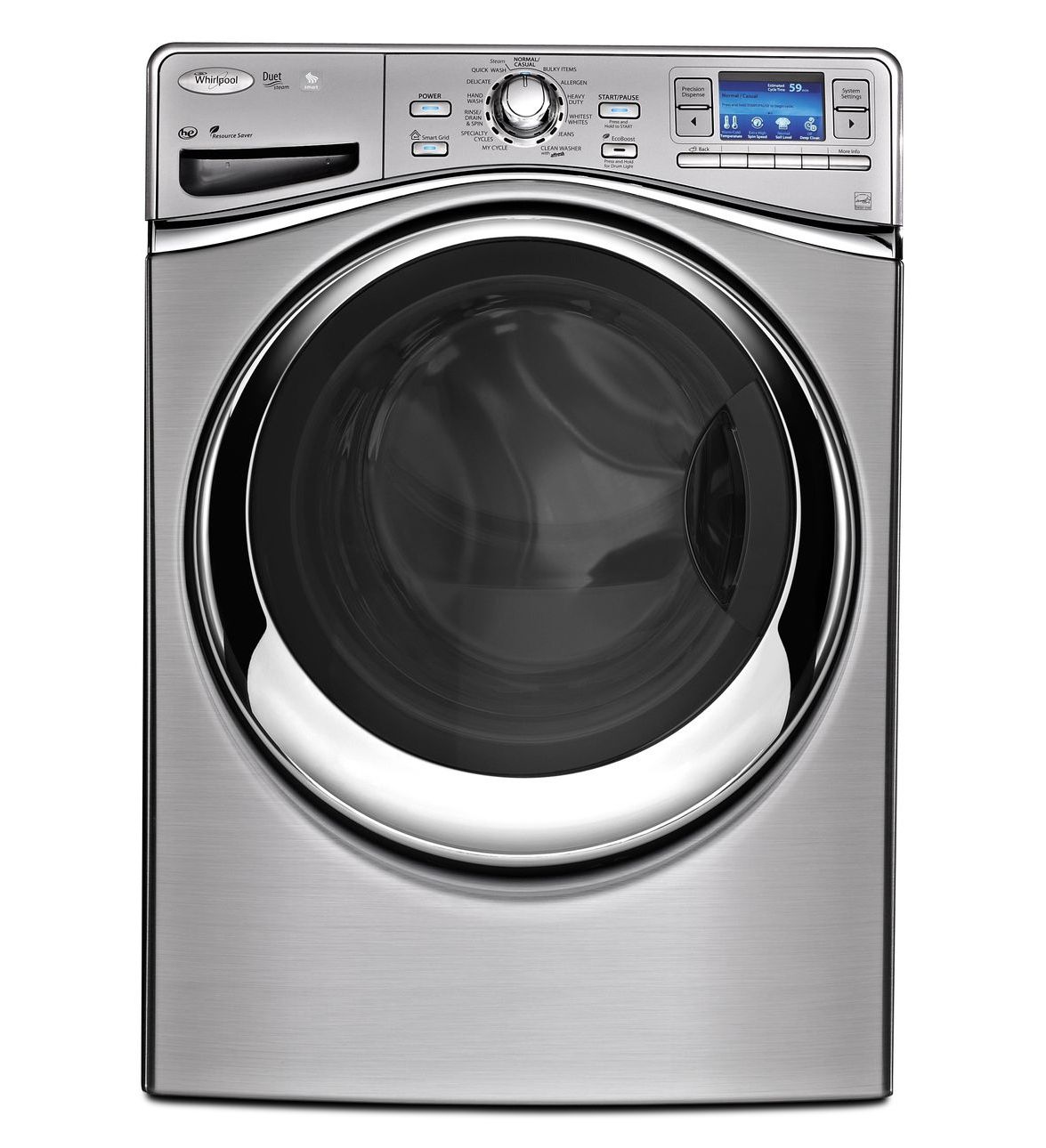 2
wat leuk….
3
Gewoon..
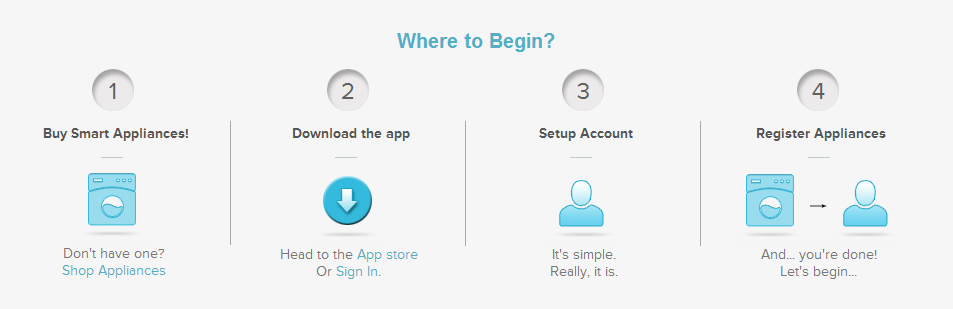 Source: mysmartappliances.com
4
In Nederland…
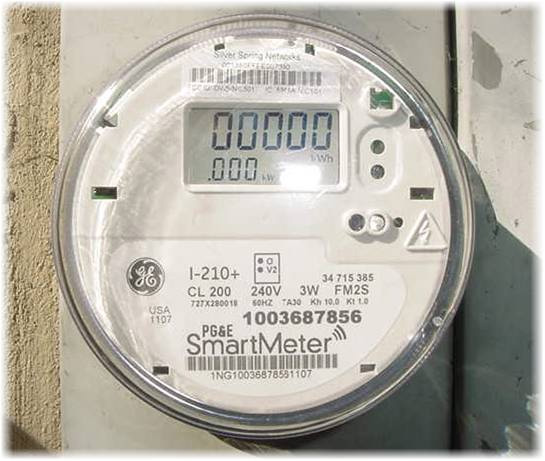 Eerst even een smart meter bestellen
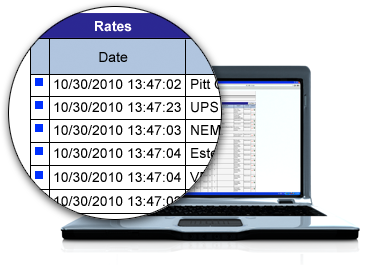 En een passend variabel tarief kiezen
5
Variabel tarief?
Wat wordt mijn rekening eigenlijk?
Welk tarief moet ik kiezen?
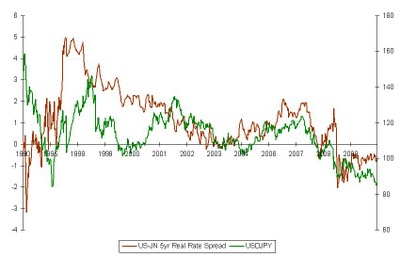 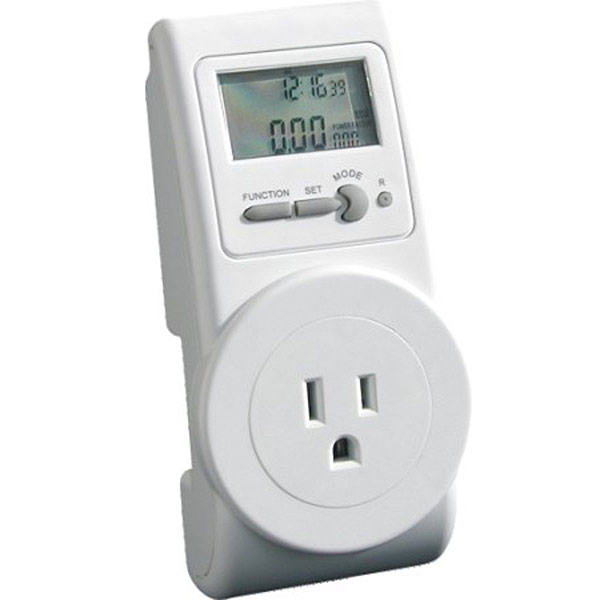 Wat gebruikt mijn nieuwe apparaat?
Wat bespaart slim gebruik?
6
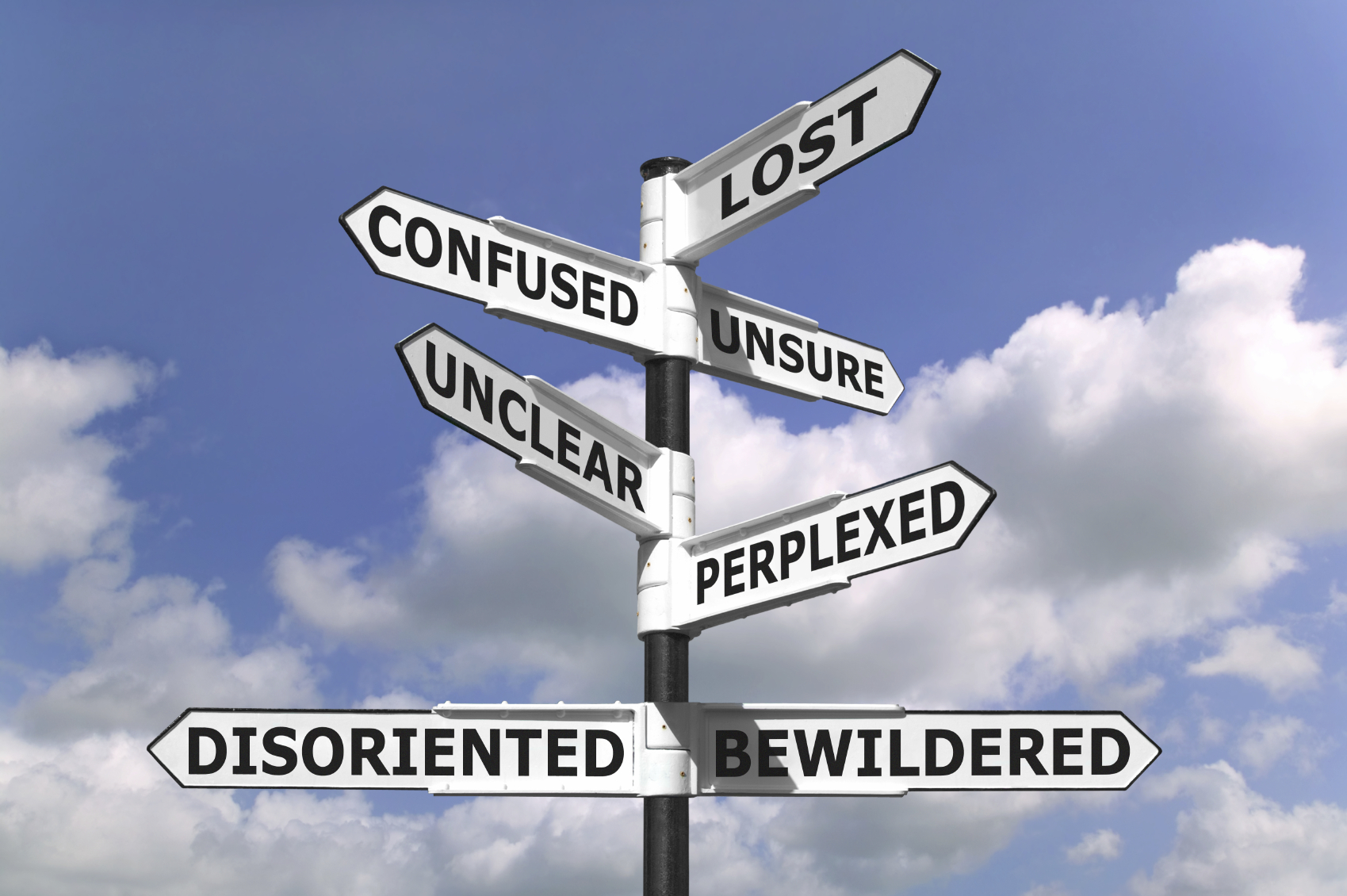 Ehhh…
7
Dus…
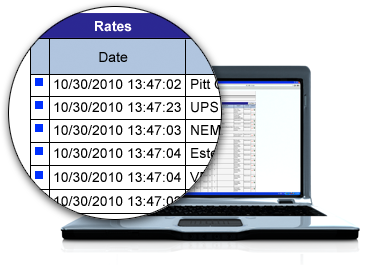 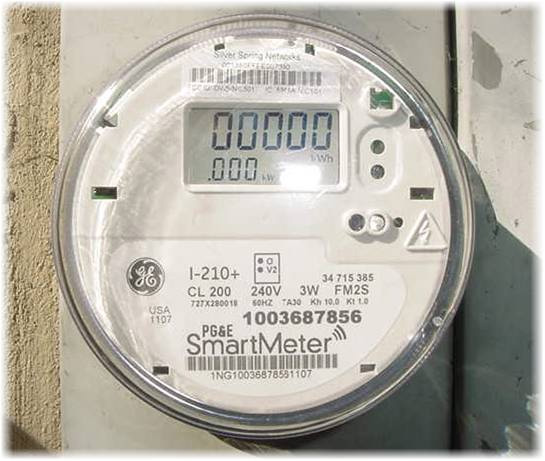 Hier snapt niemand iets van!
Is dit echt nodig?
8
Simpele vragen…
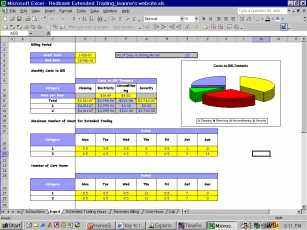 2013 wasdroger

Elektra: 	   €54
Slim gebruik:	  -€  6
Totaal:	  €48
… eenvoudige antwoorden
9
Hoe werk het?
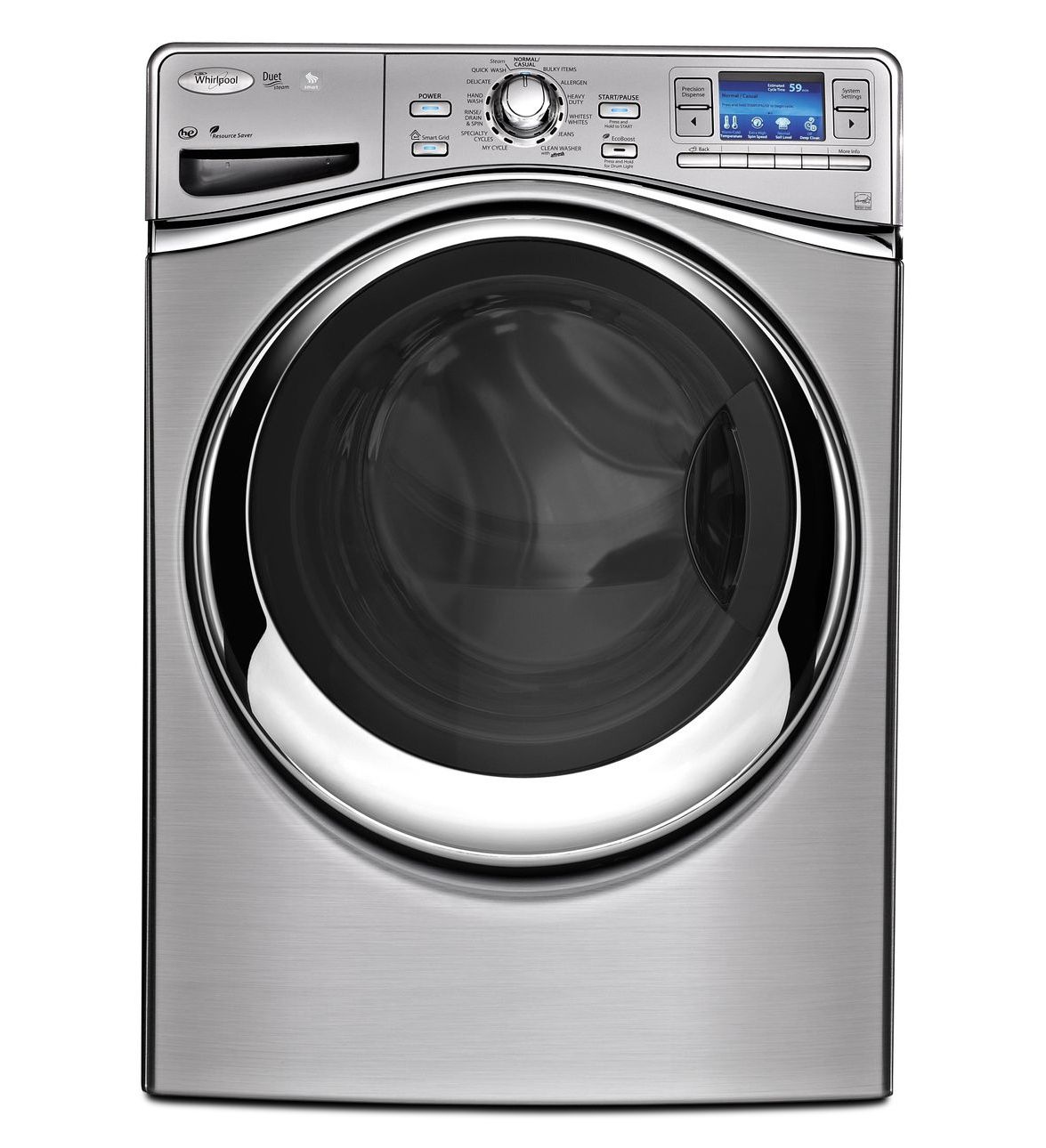 Elk slim apparaat rapporteert zijn gebruik


De meterstanden worden uitgelezen



Regulier gebruik en slimme besparingen
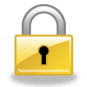 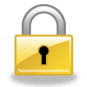 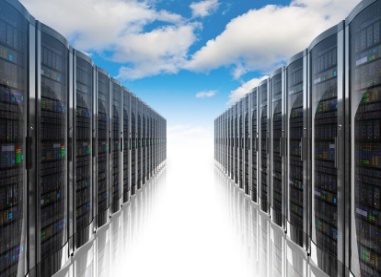 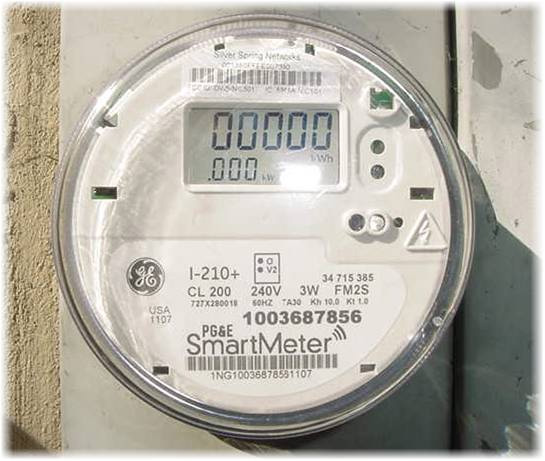 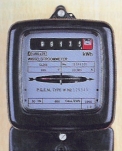 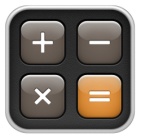 Elektra	Slim	Saldo
Droger	       54	     -6	     48
“Dom”		  470	      0	   470
Total		  524   	     -6	   518
10
En kies:
“Dom gebruik” tarief +slim apparaat tarief
Service contract
Voor groter verbruik; b.v. EV, warmtepomp
Totaal gebruik + “verschoven gebruik”
Voor kleinere verbruikers zoals witgoed, boilers etc.
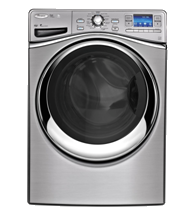 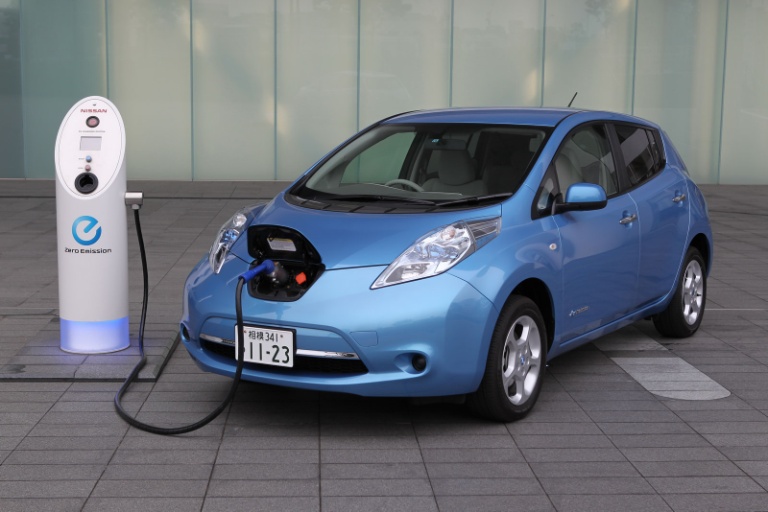 11
PV perspectief
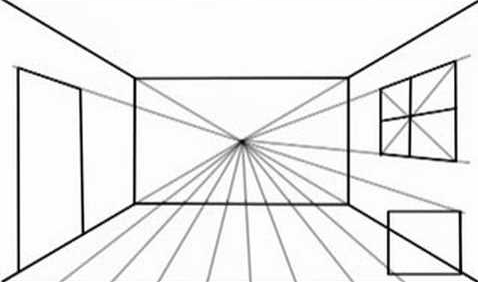 “Dom” gebruik -> PV1

“Slim” gebruik -> PV2…
“Totaal” gebruik -> PV1
Zoals vandaag
“Verschuiving” -> PV2
Verschuiving is zero sum in time!
PV1 = PV2 maakt deze verrekening iets makkelijker
12
Wat is nodig..
PV1 Totaal
Gebruik
PV2 Slim
Gebruik
Een geaccepteerde registratie van slim energie gebruik van apparaten zodat PV1 en PV2 onderling kunnen afrekenen.


Of alles door één PV (PV1 = PV2)
PV accepteert apparaat gebruiksregistratie voor slimme compensatie doeleinden
Standaard is nodig om wisseling van PV reëel te maken
PV moet nogal wat verschillende slimme compensatieschema’s aanbieden
Slimme meters nodig om inter-PV afrekening te kunnen maken
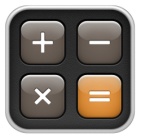 PV1 balance
PV2 balance
Slim
gebruik
Totaal
gebruik
PV1=PV2
Regulier
gebruik
Verschui-ving
De slimme meter..
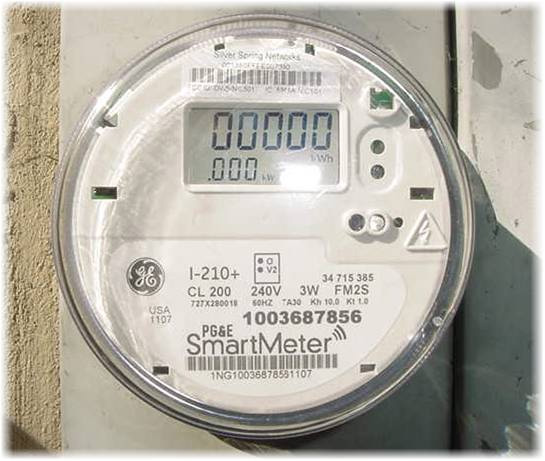 Door huidig profiel-gebruik als regulier apparaat profiel te beschouwen is er geen slimme meter nodig:
Nu beginnen! 
Geen gedoe voor de klant!
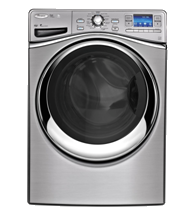 … zit al in het apparaat
14
Opportuniteit:
Echte smart grids kunnen nu beginnen als we dat willen!
Retrofit oplossingen kunnen snel in de markt komen.

Geïnteresserde partijen kunnen zich melden bij:
mvlot@uc-smartenergy.com
15
eindelijk…
16
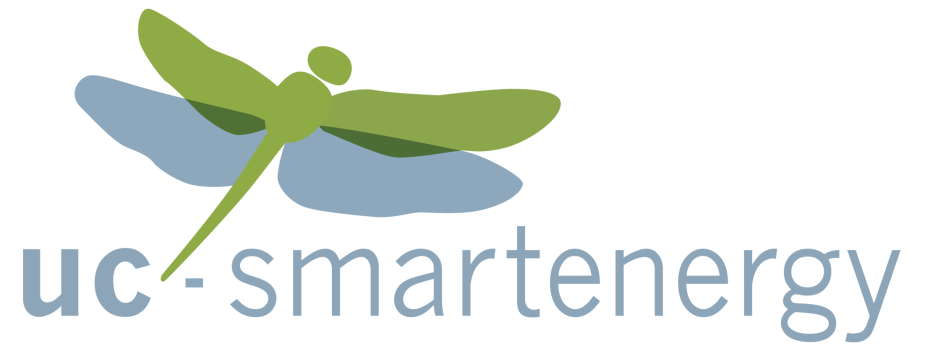 You can find us on: www.uc-smartenergy.com
Dank voor uw aandacht
17